Marketing + Customer Retention
05.03.14 Week 7
Homework Check
4 P’s of Marketing
Product
Every product has a life cycle
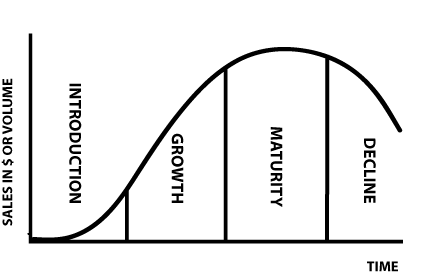 Features of Product
Quality
Design
Features
Packaging
Customer Service
Price
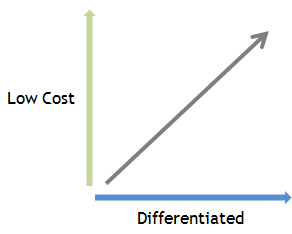 Starbucks?
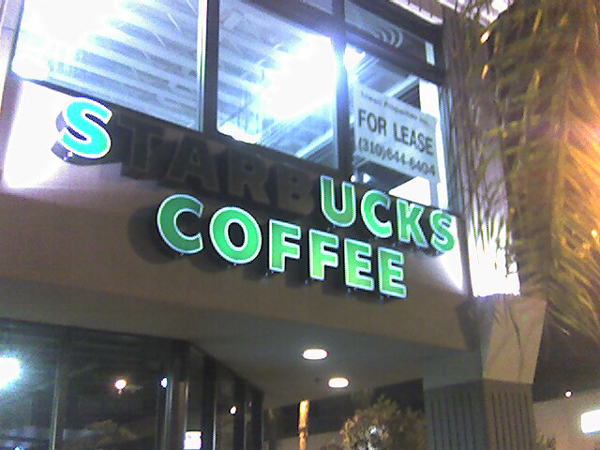 Apple versus PC
Promotion
Communicating relevant product information
Advertising, public relations, social media marketing, and etc. (Customer Acquisition)
Ensure brand is communicated effectively on each platform.
BUDweiser
Force-Wagon
KIA Hamsters
Place
Place is the same as channels
Branding Tips
Logos
Slogans
Mascots
Integrate brand into ALL aspects of business (ie. Greetings, Starbucks cup sizes)
Create a unique “voice” for the company
Be consistent
Deliver value proposition
Try to make an emotional connection with customers
Customer Retention
Keeping current customers
General Customer Retnetion
CLEAR communication, no scams
Sell the way the customers want
Use words that customers are attracted to
Make the transaction process simple
Use bundle packages, reassuring words (ie. A small $5 fee)
Reciprocity
Getting your customers to keep coming back
Give back to your customers (doesn’t cost that much in the long-run)
Research shows an investment of 10 cents can create reciprocity
Have surprises, creates a greater effect
Personalize
Human nature to feel obligated to return favors, even if they are unasked for
Reciprocity example
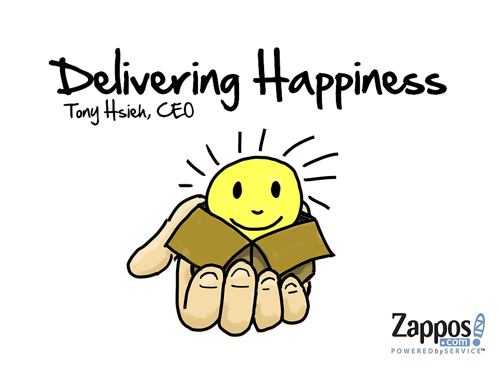 Customer Support/Service
Quality over speed
Don’t rush or ignore customers
Pick channel that customers prefer the most
Zappos does it again
Zappos sent flowers to a woman who ordered 6 different pairs of shoes because her feet were damaged
Customer service rep went to a rival shoe store to get a specific pair of shoes for a woman when Zappos ran out of stock
No scripts to read
No questions asked returns
Encourages people to order multiple sizes
No outsourced communication
Loyalty programs
If you start people with a loyalty card, they are twice as likely to finish it
Create a VIP class
Name your categories positively
Use a points system (simplicity is key!)
Partner with other companies
Make it fun! (Rrrrrrroll up the Rim!)
Homework: Keep adding to the document that you have.Customer Retention Strategy (2 different plans you will use)Identify your price vs. differentiation Brainstorm a commercial idea (promotion)